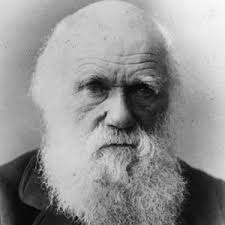 Natural Selection
The process where adaptations help a species survive.
Overproduction
When an organism produces more offspring than the environment can support.
Example:  Sea turtles can lay anywhere from 70 to 190 eggs at a time, though only about one out of 100 typically survive.
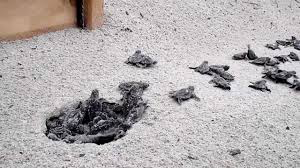 Genetic Variation
Natural differences of a trait within a species
Example: Birds have different beaks for different reasons
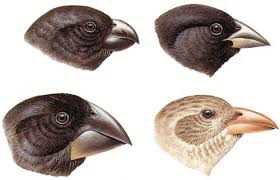 Selection
Organisms with a specific trait will survive longer.
Speed:  Gazelles that are faster will live longer.  The whole herd will grow faster
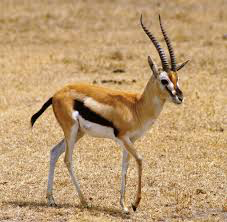 Adaptation
A trait that helps an organism survive and reproduce in it’s environment.
Example: Birds Migrate
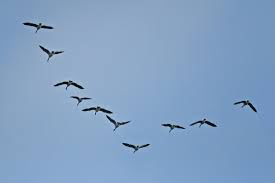